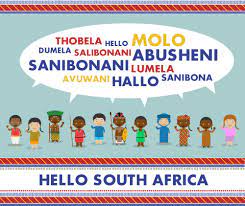 LCS 311 Meertaligheid in die Samelewing en Opvoeding
Lesing 3:

Reaksies van verskillende historiese eras om veeltaligheid

[Kursusleser: pp12-14]
Herhaling: Lesing 2
Ons het ondersoek hoe veranderinge in die samelewing (soos liguistiese en kulturele superdiversiteit) ons idees van taal en, as gevolg daarvan, ons idees van veeltaligheid, beinvloed.

Som van die ontwikkelinge wat ons vorige (traditionele) definisies laat heroorweeg van: 
wat meertaligheid is
en wie as n veeltalige pesoon aanskou word.
Lesing 3: Doelwitte
Hierdie lesing ondersoek: 
Hoe verskillende historiese tydperke (moderniteit, laat-/na-moderniteit; pre-kolonialisme, kolonialisme, postkolonialisme, neokolonialisme) het gereageer op, of beïnvloed sienings vantaal en veeltaligheid

Dit is, in terme van:
Die manier waarop mense taal gebruik 
Die manier waarop taal bestudeer word
Die manier waarop die samelewing rondom taal georganiseer word Die oortuigings oor taal in die samelewing of die houdings teenoor tale.
Moderniteit
Die periode van 1860 tot 1970

Is gekenmerk deur die groei van die vervaardigingsbedryf, ontwikkeling van die werkersklas en die nasiestaat.

Filosofies word hierdie era geassosieer met die ontdekking van absolute waarhede en die bepaling van universele standaarde.

Wat taal betref, is hierdie era gekenmerk deur: 
Bevordering van standaard taalvariëteite;
Onderdrukking van nie-standaard of nie-nasionale tale - dus minder vryheid in die keuse van taal;
 Assosiasie van taal met nasionale identiteit; en
Obsessie met 'hoe taal saamgestel word' (strukturalisme, of formele eienskappe van taal).
Laat/ Na- moderniteit
Die periode van 1970s - hede

Gekenmerk deur tegnologiese innovasie, verspreiding van massategnologie vir kommunikasie, uitbreiding van dienste en die ontspanningsbedryf, globalisering, 'vloei’.

Filosofies, dikwels geassosieer met post-strukturalisme en dekonstruksie - betekenis en werklikheid spruit uit sosiale aksies en diskoers, nie van formele eienskappe van taal nie. Met ander woorde, taal word plaaslik gebou (d.w.s. binne spesifieke sosio-kulturele kontekste).

Groter vryheid van taalkeuse 

Veranderende/vloeistof taalpraktyke  
 Byvoorbeeld: “I h8 txt msgs bt hv a gr8 day”

Plaaslike konstruksies en gebruik van taal:
       bv.      S: Ek sê bafobethu!.... molweni ni alright?
  Girls: Si alright unjani wena?
Pre-kolonialisme, kolonialisme, postkolonialisme en neo-kolonialisme
Pre-kolonialisme:
toe groot dele van die wêreld hul eie sake bedryf het sonder die invloed van Europese koloniale magte;
gebruik hul eie tale in die verskillende domeine (ekonomies, polities en sosiaal).
taalpraktyke is gekenmerk deur aansienlike variasie, vloeibaarheid en hibriditeit.

Kolonialisme (gekoppel aan moderniteit):
 Toe lande deur Europese lande gekoloniseer is (Brittanje, Spanje, Frankryk, Italië, België, Duitsland, Portugal).
Idee van 'nasiestaat' (een nasie, een taal) wat op hoogs meertalige lande opgelê word.
Meertaligheid word as 'n probleem beskou.
Koloniale tale wat gebruik word as die enigste / dominante medium in formele domeine (admin, onderwys, ens.)
Kolonialisme (vervolg)
Taalkundiges, sendelinge, antropoloë, ens. en ander agentskappe het begin om verskillende dialekte te kodifiseer, te klassifiseer en te kategoriseer, wat gelei het tot die opkoms van tale en hul gestandaardiseerde vorms (Makoni and Pennycook 2007).
      Voorbeeld: Setswana, Sesotho sa Leboa, Sesotho - soos beskryf in Lesing 2 
‘Uitgevindte tale se - gestandaardiseerde vorms bly 'n probleem regoor Afrika vir sprekers van dialekte wat verskil van die een wat gekies is vir standaardisering.
      Voorbeeld: sommige woorde het dieselfde uitgespreek in die twee/meer variëteite, maar anders gespel.
Kolonialisme (vervolg)
Antia and Dyers (2019) voer aan dat aksies oor Afrikataal gedurende die koloniale era daartoe gelei het dat die voorheen gekoloniseerde voortgegaan het om:

die toereikendheid van hul tale as wettige kommunikasiemiddel te bevraagteken;
Onbevoeg te wees in die uitgevindde variëteite van wat tot dusver die taal van hul voorvaders (voorouers) was;
baie min kans te he om in die opgelegde Europese taal te funksioneer, aangesien dit 'nooit in die werklike lewe so gepraat of geskryf word soos in die lewe van sy Europese oorsprong nie en kan nie weerspieël of nageboots word nie’  (wa Thiong'o 1987: 16); 
'n hoër taalversperring (struikelblok)  te ervaar in terme van toegang tot kennis
Postkolonialisme (gekoppel aan postmoderniteit).
 die era nadat die gekoloniseerde lande hul onafhanklikheid verkry het
 Oud-koloniale tale (bv. Engels, Frans, Portugees) gekies as amptelike tale (wat daartoe lei dat die lande as Anglophone, Francophone, Lusophone, ens.) geklassifiseer word.

Neo-kolonialisme:
 verwys dikwels na pogings deur vorige koloniale magte om in te meng in die sake van hul voormalige kolonies.
Voorbeeld: in terme van watter taalbeleid die voormalige kolonies in die onderwys moet aanneem (bv. "Slegs Engels") Oud-koloniale tale word steeds in belangrike of hoëfunksiedomeine gebruik byvoorbeeld, administrasie, onderwys, wet, ens.
Vraag:          Waarom dink jy wil oud-koloniale lande hê dat hul voormalige kolonies die voormalige koloniale taal (bv. Engels of Frans) eerder as 'n plaaslike taal(e) as onderrigmedium moet aanneem?
Opsomming
Jy moet nou in staat wees om 'n begrip te toon van hoe taal of meertaligheid is of beskou word (bv.in terme van studie, funksie, gebruik) in elk van die historiese tydperke wat bespreek is.




U moet vrae soos die volgende kan beantwoord: Beskryf hoe taal bestudeer, beskou, gebruik word deur individue of funksies in die samelewing in die verskillende historiese tydperke wat oorweeg word.
Herinneringe
Opstel 1 opdrag: instruksies en 'n voorbeeld opstel is gepos in  die “Assignments” instrument op ikamva (kyk asseblief of jy dit nog nie gedoen het nie).     
          Die sluitingsdatum is 22 Maart 2022
Tuts vir 311 begin: week van 07 Maart 
(die taak/vrae sal op ikamva in die Assignments- instrument geplaas word)
Tut Groepe: 'n Skakel sal vandag op Ikamva geskep word waar jy vir 'n tutoriaalgleuf moet aanmeld.Kyk asseblief na die gleuwe en kies slegs 1 vir jou tweeweeklikse tutoriale.
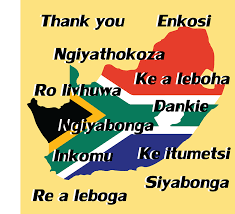